B
1.	16 Haziran 1937 tarihinde yürürlüğe giren ve 1967 yılına kadar uygulamada kalmış olan Cumhuriyet döneminin ilk İş Kanunu aşağıdakilerden hangisidir?
A)	931 sayılı İş Kanunu		
B)	3008 sayılı İş Kanunu
C)	1475 sayılı İş Kanunu		
D)	4857 sayılı İş Kanunu
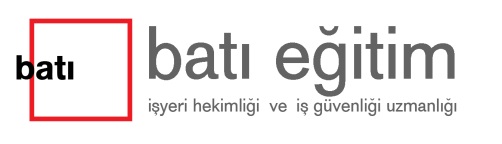 1
D
2.	Türkiye'de iş süresinin ilk kez sekiz saatle sınırlandırılmasını sağlayan kanun aşağıdakilerden hangisidir? 
A)	3008 sayılı İş Kanunu 	
B)	Belediyeler Kanunu 
C)	Umumi Hıfzıssıhha Kanunu
D)	Ereğli Havza-i Fahmiye Maden Amelesinin Hukukuna Müteallik Kanun
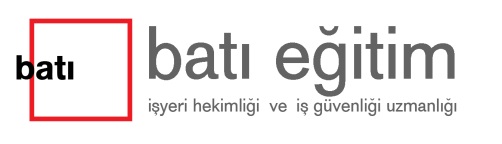 2
A
3.	Aşağıdakilerden hangisi doğrudur?
A)	İş sağlığı ve güvenliği kurallarına uymak yasal bir zorunluluktur.
B)	İş sağlığı ve güvenliği kurallarına uymak işçinin keyfiyetindedir.
C)	İş sağlığı ve güvenliği önlemlerini almak işverenin keyfiyetindedir.
D)	İş sağlığı ve güvenliği eğitimlerine katılmak zorunlu değildir.
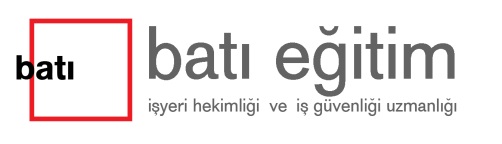 3
A
4.	Aşağıdakilerden hangisi iş sağlığı ve güvenliğinin amaç ve kapsamına uygun bir tanım değildir? 
A)	Kaza olduktan sonra konuyu ele alan ve kaza olasılıklarını ortadan kaldırmaya yönelik çalışmalar yapan teknik bir bilim dalıdır.
B)	İşyerlerinde çalışanların işin yapılması ile ilgili olarak ortaya çıkan tehlikelerden, bedensel ve ruhsal olarak zarar görmemesi için alınması gerekli hukuki, teknik ve tıbbi önlemleri sağlamaya yönelik çalışmalardır.
C)	İşin yapılması sırasında işçilerin karşılaştığı tehlikelerin ortadan kaldırılması veya azaltılması konusunda esas olarak işverene, kamu hukuku temelinde getirilen yükümlere ilişkin hukuk kurallarının bütünüdür.
D)	İş yerlerindeki çalışma koşullarının sağlık ve güvenlik içinde olmasını temin eden ve sonucunda iş kazaları ile meslek hastalıklarını azaltan bir bilimdir.
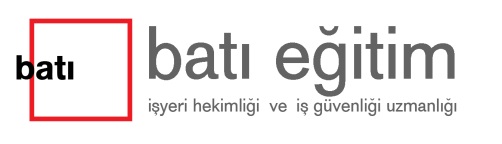 4
C
5.	Sosyal Güvenlik Kurumu (SGK) verilerine göre ülkemizde meydana gelen iş kazalarının en çok nedeni aşağıdakilerden hangisidir? 
A)	Makinelerin sebep olduğu kazalar
B)	Düşen cisimlerin çarpıp devrilmesi
C)	Bir veya birden fazla cismin sıkıştırılması, ezmesi, batması, kesmesi
D)	Düşmeler
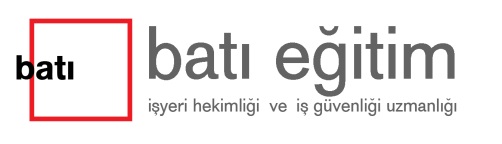 5
A
6.	İçtihatlar ile ilgili olarak aşağıdaki ifadelerden hangisi yanlıştır? 
A)	İçtihatlara uyulması zorunludur.
B)	Bilimsel görüşler ilmi içtihatlardır.
C)	İçtihadı birleştirme kararları resmi gazetede yayınlanır.
D)	Yargı kararları kazai içtihatlardır.
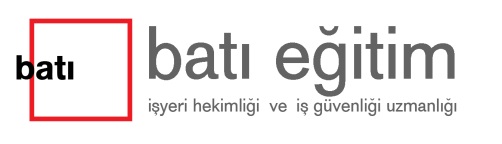 6
C
7.	İşe iade davası bakımından doğru olan ifade aşağıdakilerden hangisidir? 
A)	İşe iade davası 30’dan fazla işçi çalıştırılan işyerlerinde çalışan işçiler bakımından söz konusu olabilir.
B)	İşe iade davası belirli süreli iş sözleşmesi ve altı aydan fazla kıdemi olan işçiler bakımından söz konusu olabilir.
C)	İşe iade davası belirsiz süreli iş sözleşmesi feshedilen, 30’dan fazla işçi çalıştıran ve altı aydan fazla kıdemi olan işçiler bakımından söz konusu olur.
D)	İşe iade davası belirsiz süreli iş sözleşmesi feshedilen ve alt aydan fazla kıdemi olan işçiler bakımından söz konusu olur
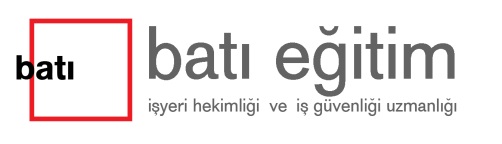 7
C
8.	İşyerinde 10.10.2000 tarihinde çalışmaya başlayan ve 2013 yılında 38 yaşında olan bir işçinin yıllık ücretli izin süresi kaç günden az olamaz?
A) 	10 gün 			B) 14 gün  
C)	20 gün			D) 26 gün
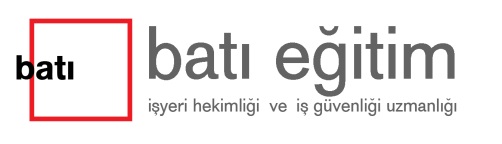 8
B
9.	Telafi çalışması aşağıdaki hangi nedenlere dayalı olarak yapılamaz? 
A)	Zorunlu nedenlerle işin durması
B)	Ulusal bayramlarda çalışılmaması nedeniyle
C)	İşyerinde normal çalışma süresinin önemli ölçüde çalışılması
D)	Arife gününün tamamında işyerinin tatil edilmesi nedeniyle
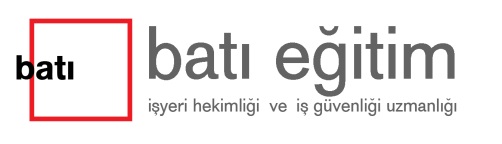 9
C
10.	İş Kanununa göre asıl işveren-alt işveren ilişkisi ile ilgili olarak aşağıdakilerden hangisi yanlıştır? 
A)	Daha önce o işyerinde çalıştırılan kimse ile alt işveren ilişkisi kurulamaz.
B)	Bir işverenden, işyerinde yürüttüğü mal veya hizmet üretimine ilişkin yardımcı işlerinde veya asıl işin bir bölümünde işletmenin veya işin gereği ile teknolojik nedenlerle uzmanlık gerektiren işlerde iş alan ve bu iş için görevlendirdiği işçilerini sadece bu işyerinde aldığı işte çalıştıran diğer işveren ile iş aldığı işveren arasında kurulan ilişkiye “asıl işveren- alt işveren ilişkisi” denir. 
C)	İş Kanunundan, iş sözleşmesinden veya alt işverenin taraf olduğu toplu iş sözleşmesinden doğan yükümlülüklerinden sadece alt işveren sorumludur.
D)	İşletmenin veya işi gereği teknolojik nedenlerle uzmanlık gerektiren işler dışında asıl iş bölünerek alt işverene verilemez.
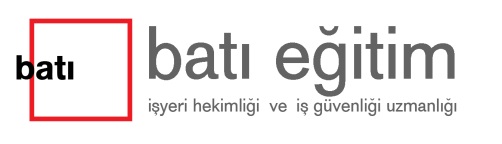 10
B
11.	İş Kanunu’na göre işçinin işverenden izin almaksızın veya haklı bir sebebe dayanmaksızın bir ayda en az kaç iş günü işine devam etmemesi işverenin haklı nedenle derhal iş sözleşmesini fesih hakkını doğurur? 
A) 2 iş günü 			B) 3 iş günü  
C) 4 iş günü 			D) 5 iş günü
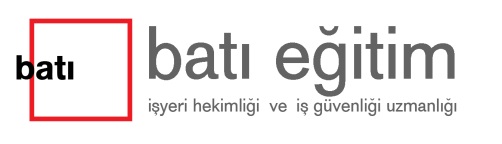 11
B
12.	Ülkemizde dayanağını, TBMM tarafından onaylanan uluslararası bir sözleşmeden alan tek denetim örgütlenmesi olan iş denetimi aşağıdaki kuruluşların hangisinin görevidir? 

A)	İş Sağlığı ve Güvenliği Genel Müdürlüğü (İSGGM)
B)	İş Teftiş Kurulu (İTK)
C)	İş Sağlığı ve Güvenliği Merkezi Müdürlüğü (İSGÜM)
D)	Sosyal Güvenlik Kurumu (SGK)
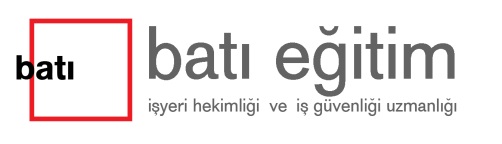 12
C
13.	Aşağıdakilerden hangisi Türkiye’nin onayladığı İş Sağlığı Hizmetlerine ilişkin Uluslararası Çalışma Örgütü ( ILO ) sözleşmesidir? 
A)	151 sayılı sözleşme 
B)	155 sayılı sözleşme 
C)	161 sayılı sözleşme 
D)	165 sayılı sözleşme
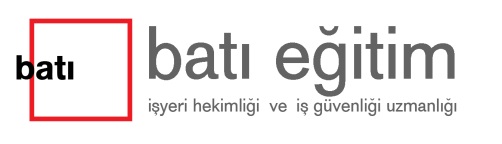 13
C
14.	İşyerinde bulunan onaylı defterin imzalanmaması veya düzenli tutulmasından aşağıdakilerden hangisi sorumludur?
A)	İş Güvenliği Uzmanı		
B)	İşyeri Hekimi
C)	İşveren veya İşveren Vekili
D)	İnsan Kaynakları Müdürü
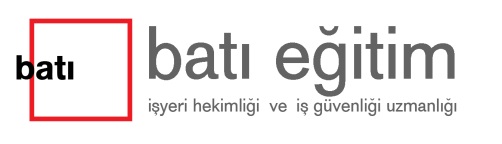 14
B
15.	İşyerlerinde İş Sağlığı Güvenliği Kurulu’nun toplanma ve karar almaları açısından aşağıdaki ifadelerden hangisi doğrudur?
A)	Kurulun gündemine konu önermek ancak kurula seçilmiş olan işçiler için mümkündür.
B)	Kurulun toplanması için, başkanın onayı ile sekreter tarafından üyelere en az 48 saat önceden haber verilmesi gerekir.
C)	İşveren veya işveren vekilinin katılamadığı zamanlarda toplantı yapılamaz.
D)	Toplantı çağrısının ya¬zılı ve imza karşılığı yapılması zorunludur.
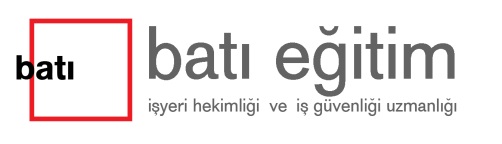 15
C
16.	ISO 9000-14001 ve OHSAS 18001’in ortak olmayan yönü aşağıdakilerden hangisidir? 
A) İş Sağlığı ve Güvenliği 	B) Proses Güvenliği 
C) Ürün Güvenliği 		D) Acil Durum
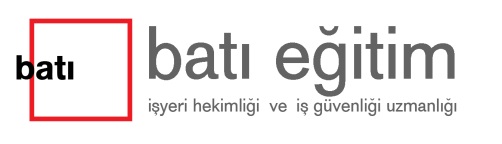 16
B
17.	Risk değerlendirmesi TS OHSAS 18001’in hangi aşamasında yapılır? 
A)	Politika belirlenmesi 	 
B)	Planlama 
C)	Uygulama ve işlem 	
D)	Kontrol ve düzeltici faaliyet
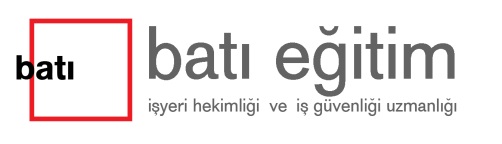 17
C
18.	“ Risk=İhtimal x Frekans x Şiddet ” formülü hangi risk değerlendirme metodunda kullanılmaktadır?
A)	Matris
B)	Hata ağacı analizi
C)	Fine-Kinney
D)	FMEA
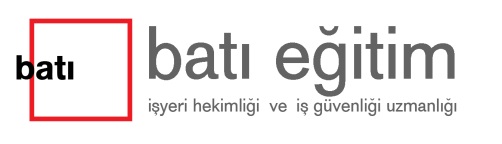 18
C
19.	Aşağıdakilerden hangisi İş Güvenliği Uzmanın görevleri arasında yer almaz?
A)	İş sağlığı ve güvenliğiyle ilgili alınması gereken tedbirleri işverene yazılı olarak bildirmek
B)	İşyerinde meydana gelen iş kazası ve meslek hastalıklarının nedenlerinin araştırılması ve tekrarlanmaması için alınacak önlemler konusunda çalışmalar yaparak işverene önerilerde bulunmak
C)	İşyerinde periyodik sağlık kontrollerini yürütmek
D)	Çalışma ortamının gözetiminin yapılması, işyerinde iş sağlığı ve güvenliği mevzuatı gereği yapılması gereken periyodik bakım, kontrol ve ölçümleri planlamak ve uygulamalarını kontrol etmek
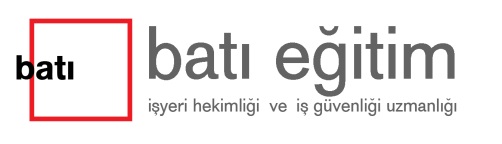 19
B
20.	Asli görevinin yanında iş sağlığı ve güvenliği ile ilgili önleme, koruma, tahliye, yangınla mücadele, ilk yardım ve benzeri konularda özel olarak görevlendirilmiş uygun donanım ve yeterli eğitime sahip kişi tanımı aşağıdakilerden hangisidir?
A) Çalışan temsilcisi 	B) Destek elemanı                                          C) Usta temsilcisi		D) Tecrübeli personel
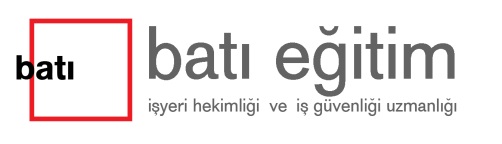 20
A
21.	6331 sayılı İş Sağlığı ve güvenliği Kanunu’na göre risk değerlendirmesi yapma yükümlülüğü hangi işyerleri için geçerlidir?
A)	Bütün işyerleri
B)	50 ve daha fazla işçi çalıştıran işyerleri
C)	Çok tehlikeli işyerleri
D)	Sanayiden sayılan işlerin yapıldığı işyerleri
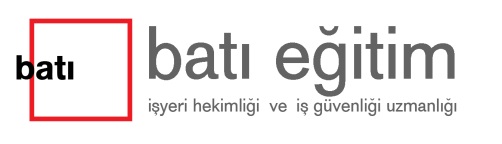 21
C
A)	İşyerinde sağlık ve güvenlik hizmetini yürüten iş güvenliği uzmanları ile işyeri hekimleri.
B)	İşyerindeki çalışan temsilcileri
C)	İşyerindeki bütün birimleri temsil edecek şekilde belirlenen ve işyerinde yürütülen çalışmalar, mevcut veya muhtemel tehlike kaynakları ile riskler konusunda bilgi sahibi olmayan çalışanlar
D)	İşyerindeki destek elemanları
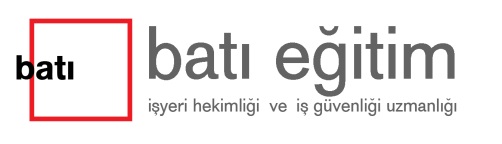 22
C
23.	Aşağıdaki ifadelerden hangisi yanlıştır?
A)	Tehlike ve risk aynı şey değildir.
B)	Tehlike ve risk kavramları arasında farklılıklar vardır.
C)	Tehlikeleri belirlemeden de riskleri değerlendirmek mümkündür.
D)	Risk, tehlikenin meydana gelme olasılığı ile ortaya çıkan zararın şiddetinin bileşkesidir
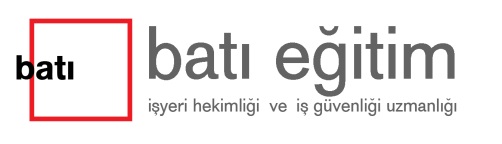 23
B
24.	Risk kişi tarafından ilk belirlendiğinde bir önem seviyesinde algılanır. Ancak zamanla önem seviyesinde bir düşüş gözlenir. Bu olaya ne denilmektedir?
A) İlgisizlik			B) Kanıksama    
C) Dikkatsizlik 		D) Önemsememe
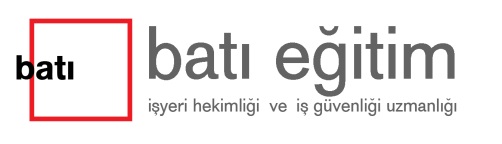 24
D
25.	Kabul edilebilir risk için hangisi doğrudur?
A)	Tehlikeli ortamda çalışmaya razı olmak için kaçınılmaz bir durum olarak görülür ve riskle birlikte çalışma anlamına gelir.
B)	İşletme şartlarının gerektirdiği bir olgu olarak kabul edilen bir durum olup, çalışmada zorunluluk olan bir durumu ifade eder.
C)	Risk değerlendirmesi yaparken koyulan subjektif ölçülerin bir sonucudur ve doğruluğu veya yanlışlığı da işletmenin değerlendirmesine bağlıdır.
D)	Yasal zorunluluklara ve işletmenin kendi İSG politikasına göre, tahammül edebileceği düzeye indirilmiş risk olarak ifade eder.
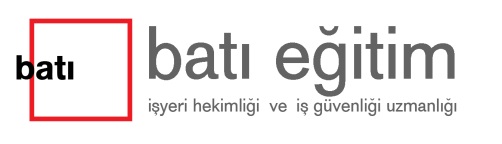 25
C
26.	FMEA’nın kaç temel unsuru vardır?
A)	 2 (İhtimal Ve Şiddet)
B)	 1 (Tehlike)
C)	 3 (İhtimal, Şiddet Ve Tespit Edilebilirlik)
D)	 4 (Tehlike, Şiddet, Risk, Olasılık)
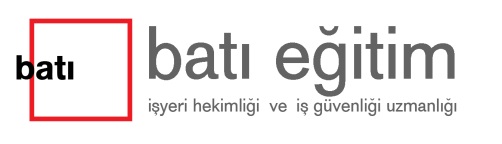 26
B
27.	Tehlikeli sınıfta yer alan bir işyerinde yapılmış olan risk değerlendirmesi kaç yıl sonra yenilenir?
A) 	3 yıl			B) 4 yıl
C) 	2 yıl			D) 6 yıl
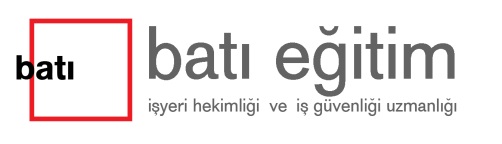 27
B
28.	Aşağıda boş bırakılan alana hangi ifade gelmelidir.
Titreşim ölçüm sonucu değeri ……… olarak ifade edilir.
A) m/sn		 	B) m/sn²	
C) m²/sn²			D) m²/sn
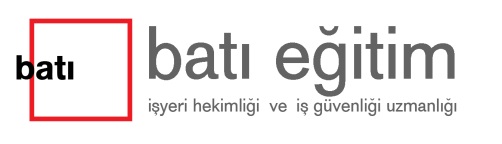 28
A
29.	İş Güvenliği Uzmanlarının Görev, Yetki, Sorumluluk ve Eğitimleri Hakkında Yönetmelik uyarınca, iş güvenliği uzmanlarının, ilgili yönetmelikte belirtilen görevlerini yerine getirmek için aşağıda belirtilen görev sürelerinden hangisi doğrudur? 
A)	Az tehlikeli sınıfta yer alan işyerlerinde,  işçi başına ayda 10 dakika 
B)	Tehlikeli sınıfta yer alan işyerlerinde,  işçi başına ayda 20 dakika
C)	Tehlikeli sınıfta yer alan işyerlerinde,  işçi başına yılda 30 dakika
D)	Çok tehlikeli sınıfta yer alan işyerlerinde,  işçi başına ayda 30 dakika
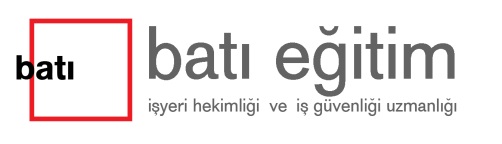 29
A
30.	Havalandırma sistemlerinde aspirasyon tesisatının genel temizliği kaç ayda bir yapılmalıdır?
A) 	3 ay       			B) 5 ay	          
C) 	6 ay			D) 8 ay
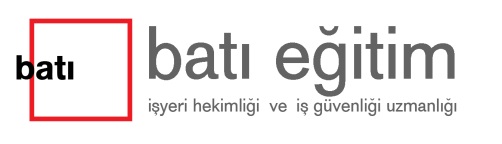 30
C
31.	Yüksek bağıl nem, sıcaklığın düşük olması halinde, aşağıdaki etkilerden hangisine/ hangilerine neden olur?
I-	Bunalma hissi
II-	Ürperme hissi
III-	Üşüme hissi

A) 	I-II-III			B) I-III
C) 	II-III			D) I-II
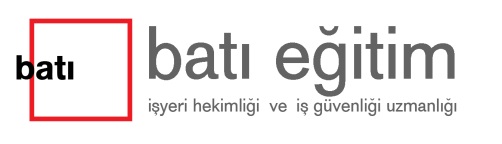 31
A
32.	İşçinin gürültüye maruziyetinin belirlenmesinde hangisi doğrudur? 
A)	Kullanılan kişisel kulak koruyucunun koruyucu etkisi dikkate alınarak maruziyet sınır değeri uygulanır.
B)	Kullanılan kişisel kulak koruyucusunun koruyucu etkisi dikkate alınarak en yüksek maruziyet etkin değeri uygulanır.
C)	Kullanılan kişisel kulak koruyucusunun koruyucu etkisi dikkate alınarak en düşük maruziyet etkin değeri uygulanır.
D)	Kullanılan kişisel kulak koruyucusunun etkisi dikkate alınmadan en yüksek maruziyet etkin değeri uygulanır.
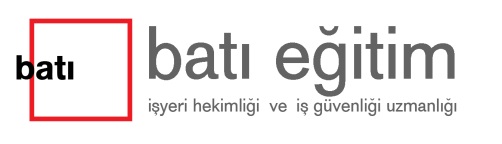 32
A
33.	Titreşimin şiddet birimi.....................dir.
A) W/cm²			B) N/cm²	
C) Hertz			D) Db
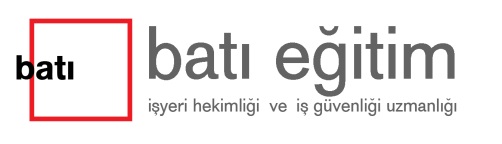 33
C
34.	Canlı doku ile temasında, dokunun tahribatına neden olan maddeler ne olarak adlandırılır? 
A) 	Zararlı madde 		B) Allerjik madde 
C) 	Aşındırıcı madde 	 	D) Tahriş edici madde
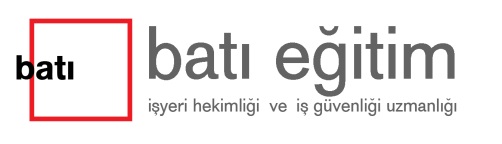 34
A
35.	Malzeme güvenlik bilgi formlarındaki S1-S24 aşağıdakilerden hangisi ile açıklanabilir?
A)	Kilit altında muhafaza ediniz-Deriyle temastan sakınınız
B)	Hava ile temastan sakınınız-Gözle temastan sakınınız
C)	Su ile temastan sakınınız-Hava ile temastan sakınınız
D)	Uygun koruyucu elbise ile çalışınız-Uygun koruyucu eldiven kullanınız
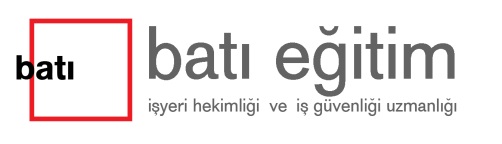 35
B
36.	İşverenler, grup 3 ve/veya grup 4 biyolojik etkenlere maruz kalan çalışanların listesini, yapılan işin türünü, mümkünse hangi biyolojik etkene maruz kaldıklarını ve maruziyetler, kazalar ve olaylarla ilgili kayıtları, uygun bir şekilde tutar. Bu liste ve kayıtlar, maruziyet sona erdikten sonra en az kaç yıl saklanır?
A) 10 yıl			B) 15 yıl                                              C) 30 yıl			D) 40 yıl
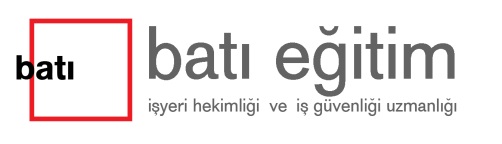 36
B
37.	Bireyin üstlendiği iki veya daha fazla rolün aynı zamanda ortaya çıkması, böylece bireyden zıt isteklerde bulunulması, kişide sıklıkla, öfke patlamaları, iç çatışmaları, yalnızlık hissi gibi durumlara neden olur. Buna ne ad verilir?
 A) Kariyer engeli	B)  Rol çatışması
 C) Rol belirsizliği	 D) Absenteizm
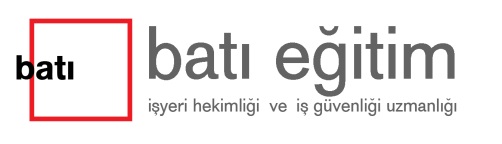 37
A
38.	Ekranlı araçlarla çalışanlara verilen eğitimlerden hangisi İş Sağlığı ve Güvenliği kapsamına girmez? 
A)	Hızlı yazma teknikleri
B)	Doğru oturma şekilleri	
C)	Zorlayıcı travmalar ve korunma yolları	
D)	Gözlerin korunması
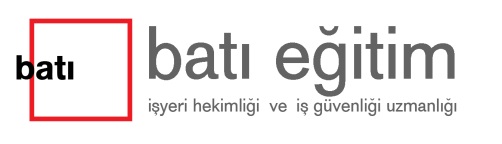 38
C
39.	
I-	Dizlerinizi bükün sırtınızı değil 
II-	Yükü ilerisini görmenizi engellemeyecek bir pozisyonda tutun
III-	Yüke yakın ayakta durun
IV-	Yükü bacaklarınızla doğrularak kaldırın
Aşağıda verilen yük kaldırma ile ilgili şıkları düzgün olarak sıraladığımızda aşağıdaki şıklardan hangisi doğrudur?
A) I-II-III-IV			B)III-IV-II-I	 
C) III-I-IV-II			D II-I-III-IV
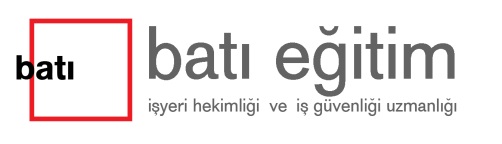 39
D
40.	Aşağıdakilerden hangisi İş Sağlığı ve Güvenliği Politikası özelliklerinden değildir?
A)	Kurumun, en üst yönetimi tarafından onanmış bir İSG politikası olacaktır. 
B)	İSG performansının devamlı iyileştirilmesine söz verilmiştir.
C)	Bireysel İSG yükümlülüklerini bilebilmeleri için tüm çalışanlara iletilecektir. 
D)	İş yerinde yapılan çalışmaların sıralamasını yapmalıdır.
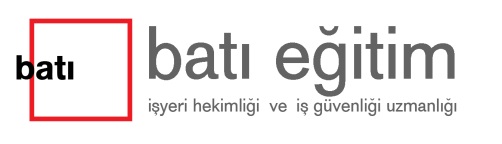 40
A
41.	Aşağıdaki uygulamalardan hangisi elektrik ark kaynakları kapsamı dışındadır? 
A)	Gaz kaynağı  	
B)	Açık ark kaynağı  
C)	Koruyucu gazla yapılan kaynak.  
D)	Toz altı kaynağı
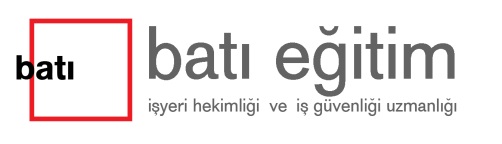 41
B
42.	Yüksek gerilim tesislerinde ve havai hatlardaki çalışmalar kaç kişi ile yapılır? 
A)	1 çalışan yeterlidir  
B)	1 çalışan + 1 izlemekle görevli en az 2 kişi  
C)	2 çalışan + 1 izlemekle görevli en az 3 kişi  
D)	En az 3 çalışan
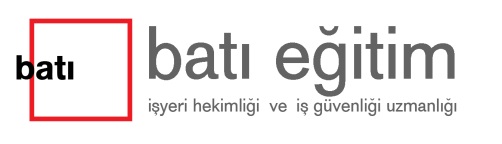 42
C
43.	Sigortalar emniyeti ile ilgili aşağıdakilerden hangisi yanlıştır? 
A)	Alternatif veya doğru akım devrelerinde kullanılan sigortalar kapalı bir tablo içine monte edilmeli  
B)	Sigortalar değiştirilmeden önce gerilim dışı bırakılmalı ve gerilim yokluğu kontrol edilmelidir  
C)	Elektrik tesislerinde orijinal olmayan, yamanmış ve tel sarılarak köprülenmiş sigortalarda kullanılabilir  
D)	Şalter ve anahtarla akım kesilmeden tablo kutusu kapağı açılmamalı ve bu kapak kapanmadan akım verilmemelidir.
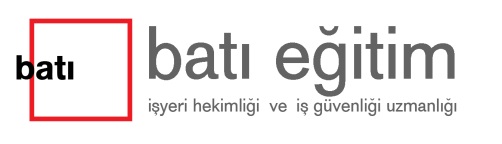 43
B
44.	Aşağıdakilerden hangisi maden ve taş ocakları işletmelerinde ve tünel yapımında alınacak işçi sağlığı ve iş güvenliği önlemlerine ilişkin tüzükte yer almayan yanlış bir uygulamadır?  
A)	Ocağın dışında, bütün elektrik akımını güvenlikle kesmeye yarayan bir ana devre kesicisi kurulur.  
B)	Yağlı transformatörler ve yağlı devre kesiciler, yangına dayanıklı, ayrı oda veya bölmelere konur. Bir göçük halinde oluşacak tehlikeleri karşı da içerisinde su bulundurulur. 
C)	Tesisat projesi bakanlıkça onaylanan ocaklarda elektrik enerjisi kullanılabilir.
D)	Yetkisiz kimselerin elektrik aygıtlarını almasının ve kullanmasının yasak olduğu bilgileri içeren yönerge, uygun yerlere asılır.
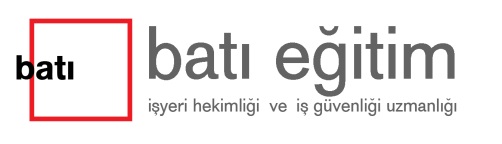 44
D
45.	Makine Emniyet Yönetmeliğine göre tel halatlarla ilgili yukarıdaki cümlelerden hangileri doğrudur?
I-	Belirli periyotlarla uygun yağ ile yağlanmalıdır.
II-	Kaynak alev ve ısılarına maruz bırakılmamalıdır. 
III-	Güvenlik kat sayısı en az 5 olmalıdır.
A)  I ve III			B)  II ve III
C) III				D)  I, II, III
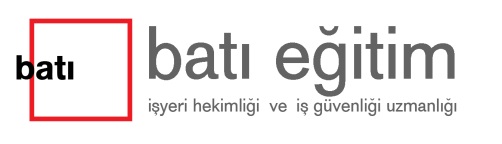 45
C
46.	Makine Emniyeti Yönetmeliğine göre; kaldırma zincirleri, yeterli bir güvenlik düzeyi sağlayacak şekilde seçilmiş bir çalışma katsayısına sahip olmalıdır. Genel bir kural olarak bu katsayı aşağıdakilerden hangisidir?
 A) 7				B) 5
 C) 4				D) 3
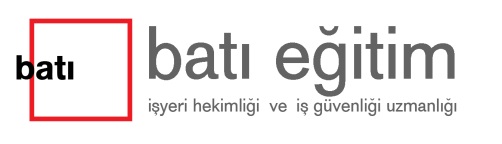 46
B
47.	Kaldırma ve iletme ekipmanları beyan edilen yükün en az kaç katını, etkili ve güvenli bir şekilde kaldıracak ve askıda tutabilecek güçte olur ve bunların bu yüke dayanıklı ve yeterli yük frenleri bulunur?
 A) 1,5			B) 1,25
 C) 2				D) 1,75
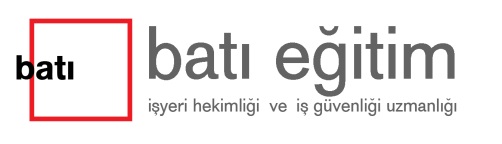 47
B
48.	İş makinası kullanımı için ....................... 
Boşluğa hangi cümle yerleştirilmelidir?
A)	Operatörlük Belgesi yeterlidir.
B)	G sınıfı sürücü belgesi sahibi olunmalıdır.
C)	A sınıfı sürücü belgesi yeterlidir.
D)	B sınıfı sürücü belgesi yeterlidir
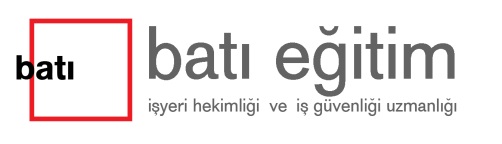 48
A
49.	Operatörler için en öncelikli uyarı işareti hangisidir? 
A)	Kim tarafından verilirse verilsin dur işareti
B)	Trafik ikaz levhaları
C)	Yol çizgileri
D)	Yönerge
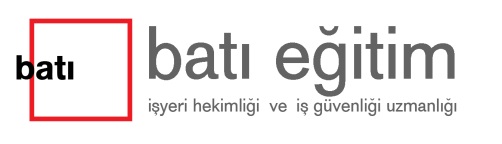 49
C
50.	Genel olarak el aletlerinde alınması gereken aşağıdaki önlemlerden hangisi yanlıştır?
A)	Kullanılacak alet ile kullanılacak parçanın ölçülerin birbirine uygun olması
B)	Uygun yerde saklanması
C)	Saplarının kolayca çıkması
D)	Özel kutularında taşınması
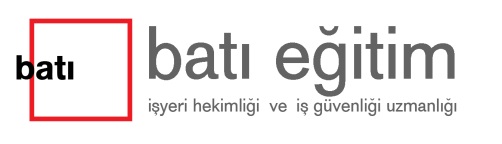 50
B
51.	Daha önce benzin, fueloil vb. depolanması için kullanılmış kap, kaynakla tamir işleri aşağıdaki yöntemlerden hangisi ile yapılmalıdır?
A)	Kap boşaltıldıktan sonra kaynak işlemi yapılmalıdır.
B)	Kap boşaltıldıktan sonra buharla temizlenir sonra içerisine su (Azot vs. asal gazlar) doldurularak kaynak işlemi yapılmalıdır.
C)	Kap yerinden sökülür ve doldurma ağzı aşağı gelecek şekilde 2 saat bekletildikten sonra kaynak işlemi yapılır.
D)	Kap kaynak işlemimden önce su ile yıkanır ve daha sonra kaynak işlemi yapılır.
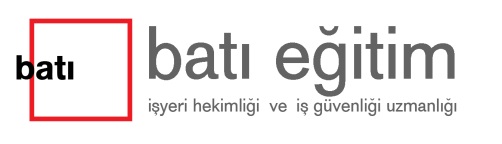 51
B
52.	Bakım Onarım çalışmalarını iş sağlığı ve güvenliği bakımından en önemlisi aşağıdakilerden hangisidir?
A)	Makine ve tesislerin ömrünün uzamasına katkıda bulunur
B)	Beklenmedik arızaları önler
C)	Malzeme hasarlarını önler
D)	Zaman kayıplarını önler
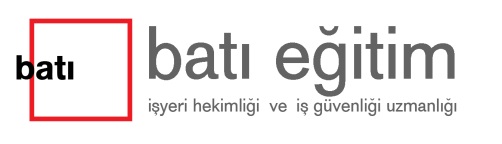 52
B
53.	Benzin, benzol, boyalar gibi sıvı yanıcı maddelerden kaynaklanan yangınlar hangi sınıfa girer?  
A)	A sınıfı  
B)	B sınıfı  
C)	C sınıfı  
D)	D sınıfı
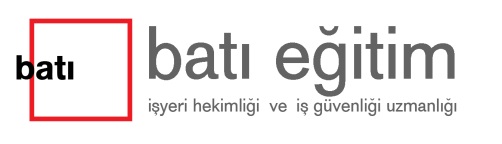 53
C
54.	Elektrik yangınlarında hangi söndürme maddesi kullanılmaz?
A)	Kuru kimyevi toz
B)	Karbondioksit
C)	Su
D)	Hiçbiri
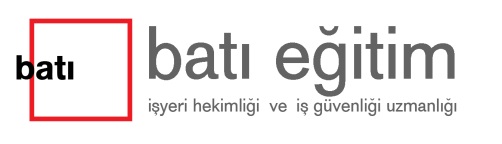 54
D
55.	Yangınlar .......................... sınıflanırlar.
A)	Parlama noktalarına göre
B)	Patlayıcı özelliklerine göre
C)	Söndürme özelliğine göre
D)	Yanan maddenin cinsine göre
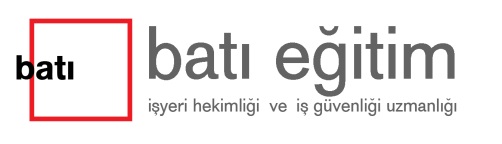 55
C
56.	Hafif közlenmiş ve sönmeye yüz tutmuş bir kömür ile çalışan buhar kazanını söndürme amaçlı aşağıdaki hangi işlev uygulanmaz? 
A)	Kum Dökmek
B)	Toprak Dökmek
C)	Su Dökmek
D)	Çimento Dökmek
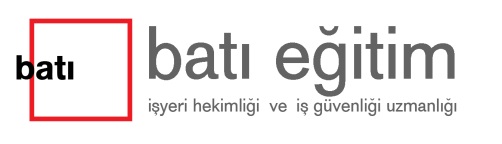 56
D
57.	İyi bakım ve kontrolü yapılmış modern yangın algılamaları ve söndürme sistemleri karşısında; manuel sistemin (elle müdahale) en büyük dezavantajı aşağıdakilerden hangisidir? 
A)	Algılama ve ihbar kapasitesinin sınırlı olması 
B)	Yangın söndürme kapasitesinin yetersizliği 
C)	Yangından kurtuluş ihtimalinin zayıflığı 
D)	Günün 24 saatinde tam kapasite çalışamaması
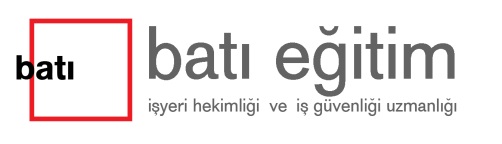 57
C
58.	Çok tehlikeli sınıfta yer alan işyerlerinde 30 çalışana, tehlikeli sınıfta yer alan işyerlerinde 40 çalışana ve az tehlikeli sınıfta yer alan işyerlerinde 50 çalışana kadar; 
1.	Arama, kurtarma ve tahliye
2.	Yangınla mücadele,
konularının her biri için uygun donanıma sahip ve özel eğitimli en az birer çalışanı ……………………… olarak görevlendirir.
A)	İş Güvenliği Uzmanı
B)	Diğer Sağlık personeli
C)	Destek elemanı
D)	Çalışan Temsilcisi
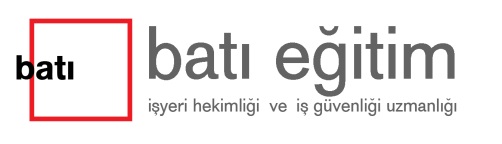 58
C
59.	Zorunlu kullanılması gereken kişisel koruyucu malzemeleri gösteren işaret levhaları hangi renk olmalıdır? 
 A) Yeşil			B) Kırmızı
 C) Mavi			D) Sarı
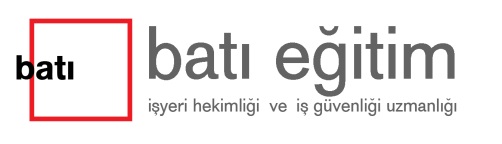 59
A
60.	İşaret levhaları için flüoresan renkler, reflektör malzeme veya yapay aydınlatmanın en uygun kullanımı aşağıdaki durumlardan hangisidir?
A)	Doğal ışığın zayıf olduğu yerlerde
B)	Özellikle dikkat çekilmesi gereken yerlerde
C)	Sarı renkli tehlike işareti levhalarında
D)	Mavi renkli yasak işareti levhalarında
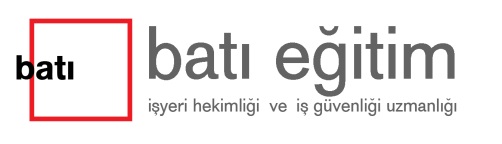 60
C
61.	Aşağıdakilerin hangisi iklimlendirmenin alanına girmez? 
A)	Havanın tozlarının süzülmesi
B)	Hava hareketi
C)	Havanın basınçlandırılması
D)	Nemlendirme
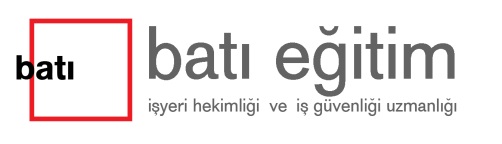 61
D
62.	Çalışma yerlerinde ve koğuşlarda hava hacminin hesabında tavan yüksekliğinin kaç metreden fazlası hesaba katılmaz?
A) 2,5			B) 3                              
C) 3,5			D) 4
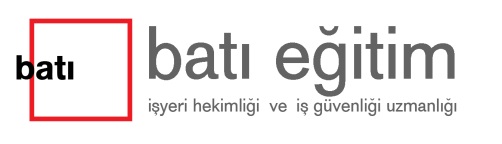 62
A
63.	Aşağıdakilerden hangisi basınçlı kaplar sınıfına girmez? 
A)	Sıvı yakıt tankları	 
B)	Kriojenik tanklar
C)	Otoklavlar		 
D)	Hidrolik akışkan devreleri
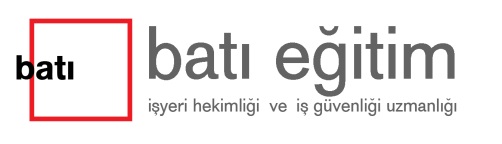 63
C
“Basınçlı kaplarda temel prensip olarak hidrostatik test yapılması esastır. Bu testler, standartlarda aksi belirtilmediği sürece işletme basıncının ………katı ile ve ……..aşmayan sürelerle yapılır.” 
İş Ekipmanlarının Kullanımında Sağlık ve Güvenlik Şartları Yönetmeliğine göre alttaki boşluklara sırasıyla aşağıdakilerden hangileri gelmelidir? 

A) 1,25 – altı ayı		B) 1,5 – üç ayı
C) 1,5 – bir yılı		D) 1.25 – bir yılı
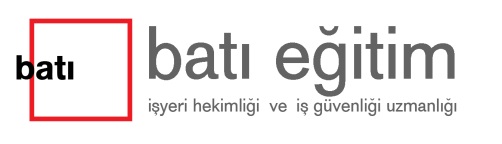 64
A
65.	Aşağıdakilerden hangisi kazan dairesinin en belirgin özelliğidir? 
A) Kalın dış duvarlar		B) Havalandırma
C) Aydınlık ortam	 	D) Kuru orta
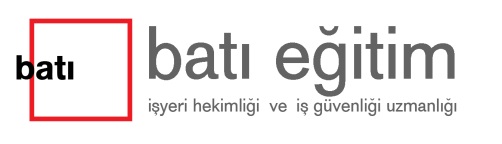 65
C
66.	Kompresörlerde alınacak güvenlik önlemlerinden aşağıdakilerden hangisi yanlıştır?
A)	Kompresör periyodik kontrolleri yılda 1 kez olmalıdır.
B)	Sabit Kompresör deposu patlamaya karşı dayanıklı bir bölmeye alınmalıdır. 
C)	Seyyar kompresörler çalışan işçiden en az 5 m uzaklıkta bulunmalıdır. 
D)	Kompresör deposu üzerinde manometre bulunmalıdır.
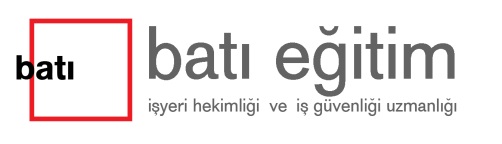 66
C
67.	
I-	Çalışanın girip rahat görev yapmasına olanak vermeyen,
II-	İnsanların sürekli olarak bulunacakları bir yer olarak tasarlanarak üstü kapalı olan alan, 
III-	Giriş ve çıkışı sınırlı olan ve tehlikeli atmosfer riski potansiyeli olan veya bulunan alan,
IV-	Havalandırması ve hava girişi, çıkışı yeterli olmayan alan,  
V-	Sürekli olarak insan kullanımına açık olmayan alan,
Aşağıdakilerin hangileri kapalı alan tarifine uyar? 
A)	I, II, III, IV, V
B)	I, II, III, IV
C)	I, III, IV, V
D)	I,III, IV
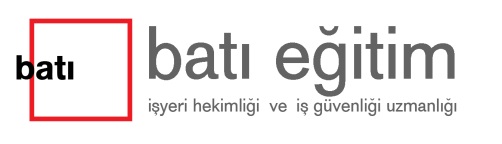 67
D
68.	Aşağıdaki İş sağlığı ve Güvenliği Kurul üyelerinden hangisini işveren veya işveren vekili atanır?
A)	İşyerinde görevli formen, 
B)	Çalışan Temsilcisi
C)	İşyerinde görevli ustabaşı veya usta
D)	İşyeri hekimi
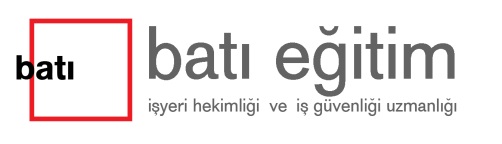 68
A
69.	Ekranlı araçlarda muhtemel risk etmenleri aşağıdakilerden hangisi değildir? 
A)	Maruziyet sınır değerleri belirlenmiş kimyasal maddelere maruziyet,
B)	Fiziksel risk etkenleri
C)	Ergonomik risk etkenleri 
D)	Psikososyal risk etkenle
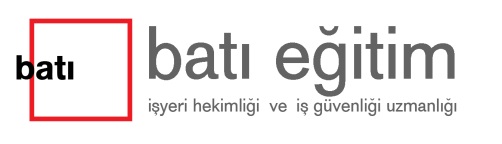 69
B
70.	Ağır çuval ve torbalar, ……………modeli ile istif edilecektir.                         
A) Daire			B) Piramit
C) Küp			D) Dikdörtgen
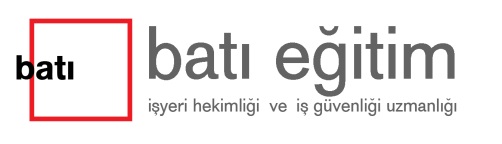 70
A
71.	Elle taşıma işlerinde aşağıdaki seçeneklerden hangisi bireysel risk faktörlerinden sayılmaz? 
 
A)	İşçinin yetersiz dinlenme süresi
B)	İşçinin fiziki yapısı
C)	İşçinin yeterli bilgi ve eğitime sahip olmaması
D)	İşçinin uygun olmayan kişisel koruyucular kullanması
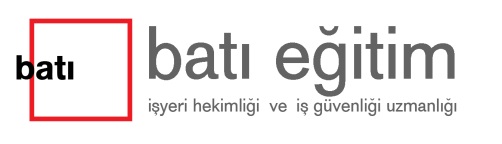 71
B
72.	İnşaat sektöründe en fazla ölüme yol açan iş kazası aşağıdakilerden hangisidir? 
A)	Elektrik şoku 		
B)	Yüksekten düşme 
C)	İş makinesi altında kalma 
D)	Göçük altında kalma
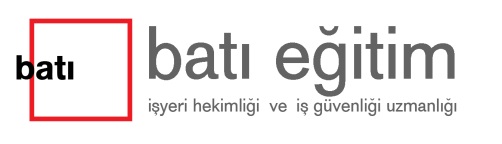 72
C
73.	Yüksekte çalışma güvenliği ile ilgili mevzuatta “Kritik yükseklik” terimi ne anlama gelmektedir? 
A)	Belli bir yüksekliğin üzerinde çalışma yapılması yasaktır
B)	Belli bir yüksekliğin üzerinde çalışanlar iş güvenliği eğitimi almadan çalışamazlar
C)	Belli bir yüksekliğin üzerinde çalışanların güvenlik kemeri takmaları gerekir
D)	Yükseklik korkusu olanların çalışabileceği maksimum yükseklik
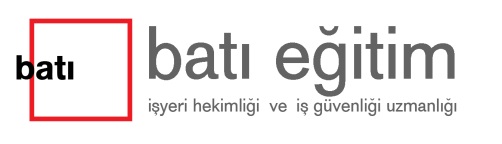 73
D
74.	Yapı İşlerinde Sağlık ve Güvenlik Yönetmeliğine göre aşağıdakilerden hangisi uygulama koordinatörünün görevlerinden biri değildir?  
A)	Yapı işyerinde güvenli bir şekilde çalışılmasını sağlamak üzere gerekli kontrollerin yapılmasını koordine etmek
B)	İzin verilen kişilerden başkasının yapı alanına girmesini önlemek üzere gerekli düzenlemeleri yapmak
C)	Aynı anda yapılan işlerin planlanması için teknik kararlar alınmasında, güvenlik ve koruma prensiplerinin uygulanmasının koordinasyonunu sağlamak
D)	Çalışanların maaşlarının zamanında ödenmesini sağlamak
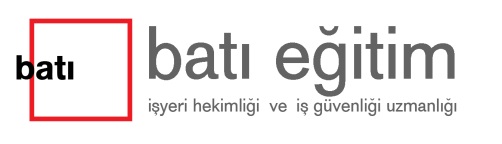 74
C
75.	Kazı çalışmalarında göçük tehlikesine karşı hangi korunma sistemi kazı içine kurulur? 
A) Güvenlik ağı		B) Korkuluk
C) İksa			D) Mesnet
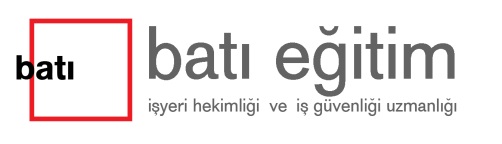 75
D
76.	Grizu tehlikesi olan ocaklarda aşağıdakilerden hangisi yapılmamalıdır? 
A)	Grizu ölçmelerinin sonuçları, noterce onaylı emniyet defterine, ölçmeyi yapan tarafından yazılır ve imzalanır
B)	Bütün elektrikli aygıtlar, alev sızdırmaz nitelikte olacaktır
C)	Lağım deliklerini doldurmadan önce, 25 metre yarıçapındaki bir alan içinde ve özellikle tavandaki boşluklar, çatlaklar ve oyuklarda grizu ölçmesi yapar
D)	Alüminyum kovanlı kapsül kullanılmalıdır
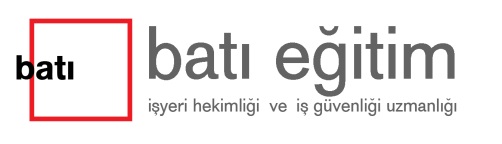 76
A
77.	Maden ocaklarında Metan gazı % kaçın üstünde ise patlatma yapılmaz?
A) %1               B) % 2		C) % 4		D) % 5
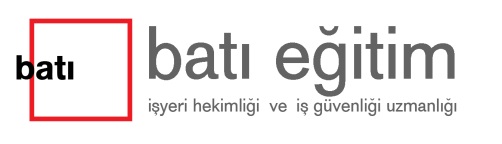 77
C
78.	Yer altı işlerinde havalandırma ile ilgili aşağıdakilerden hangisi yanlıştır? 
A)	Sağlığa uygun solunabilir hava sağlanmalıdır
B)	Ortamdaki patlama riski ve solunabilir toz konsantrasyonu kontrol altında tutulmalıdır
C)	Mekanik havalandırma sistemi kullanılan ocaklarda hava akımı, olanak varsa doğal hava akımı ters istikamette yönlendirilmelidir
D)	Kullanılan çalışma yöntemi ve işçilerin fiziki faaliyetleri dikkate alınarak çalışma koşullarına uygun hava sağlanmalıdır
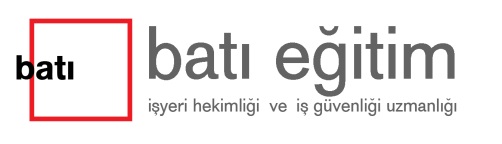 78
A
79.	Yeraltı ve Yerüstü Maden İşletmelerinde Sağlık ve Güvenlik Şartları Yönetmeliği kapsamına aşağıda belirtilenlerden hangi işi yapan işyerleri girmez? 
A)	Madenlerin sondaj kuyuları açılarak çıkarılması 
B)	Madenlerin yeraltı veya yerüstünden çıkarılması 
C)	Madenlerin çıkarma amacıyla araştırılması 
D)	Çıkarılan madenlerin işlenmesi hariç satışa hazırlanması
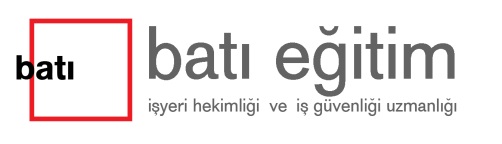 79
C
80.	Kişisel koruyucu donanımların işyerlerinde kullanımı ile ilgili olarak aşağıdakilerden hangisi yanlıştır? 
A)	Risk yaratmadan ilgili riski önlemeye uygun olmalı
B)	Ergonomik gereksinimlere uygun olmalı
C)	İstisnai ve özel koşullar uygun olmalı
D)	Gerekli ayarlamalar yapıldığında kullanana tam uymalı
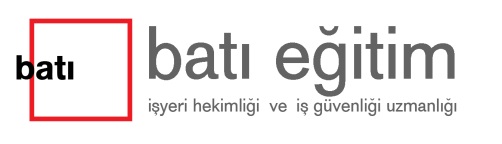 80
B
81.	Aşağıdaki işlerden hangisinde koruyucu eldiven giyilmemelidir? 
A)	Boru, kalas vb. maddeleri taşırken
B)	Torna, pres ve matkap çalıştırırken
C)	Düz cam ürünleriyle çalışırken 
D)	Derin dondurucu odalarda çalışırken
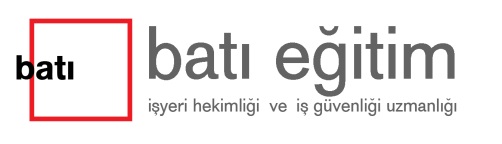 81
B
82.	Miğfer tipi kulak koruyucularının kullanılmasının asıl amacı aşağıdakilerden hangisidir? 
A)	Hava yoluyla sesin iç kulağa iletilmesini önlemek
B)	Kemik yoluyla sesin iç kulağa iletilmesini önlemek
C)	Yüzü ve kulağı korumak
D)	Kaynak ışınlarından gözü korumak
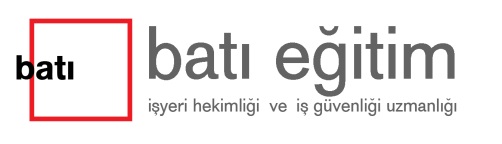 82
B
83.	Çift el kumanda tertibatı hangi tip koruyucudur? 
A)	Sabit koruyucu	 
B)	Kilitlemeli koruyucu 
C)	Otomatik koruyucu	 
D)	Yaklaşma koruyucu
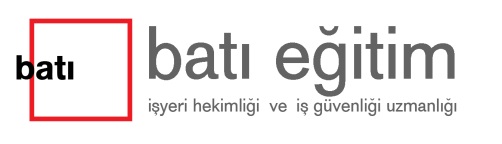 83
C
84.	Bir iş makinesi park edildiğinde ne yapılmaması gerekir?
A)	Basıncı boşaltır
B)	Motor stop edilir
C)	Vites boşa alınır
D)	Frenleri çekilir
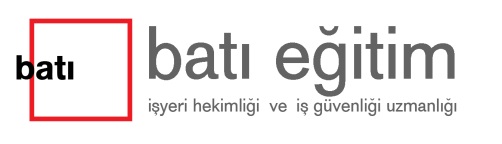 84
B
85.	Aşağıdaki kaza zincirini meydana getiren sebeplerden hangisi kişisel kusurlar içinde yer almaktadır? 
A) Tabiat şartları 		B) Dikkatsizlik 
C) Makine hatası 		D) Fiziki yapı
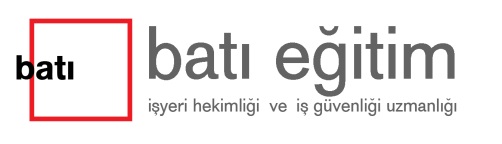 85
A
86.	İş kazaları ve meslek hastalıkları açısından maddi sorumluluk aşağıdakilerden hangisinde tanımlanır?
A)	Borçlar kanunu
B)	4857 sayılı İş kanunu
C)	Ticaret kanunu	 
D)	6331 sayılı İSG kanunu
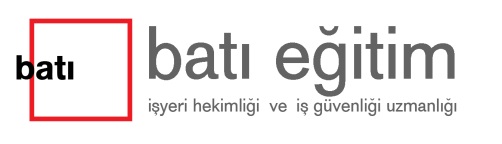 86
C
87.	Aşağıdakilerden hangisi “maruziyet süresini” tanımlar? 
A)	Zararlı etkinin başlamasıyla hastalık belirtilerinin ortaya çıkması için gereken en uygun süredir.
B)	Zararlı etkinin başlamasıyla hastalığın teşhis edilmesi için gereken en uygun süredir.
C)	Zararlı etkinin başlamasıyla hastalık belirtilerinin ortaya çıkması için gereken en kısa süredir.
D)	Zararlı etkinin başlamasıyla hastalığın teşhis edilmesi için gereken en kısa süredir.
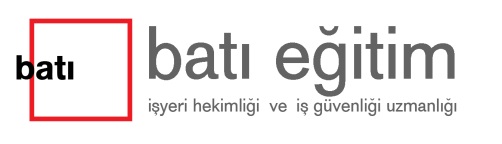 87
B
88.	Mevzuatımıza göre aşağıdakilerden hangisi C grubu meslek hastalığı sayılmaktadır? 
A)	Deri kanseri
B)	Mesleki solunum sistemi hastalıkları
C)	Cıva nedeniyle oluşan hastalıklar
D)	Kemik ve eklem zararları
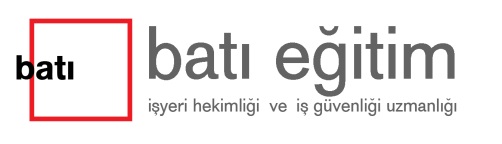 88
C
89.	İşyeri ile ilgili olarak iş sağlığı ve güvenliği önerilerinin yazıldığı defter için aşağıdakilerden hangisi doğrudur?
A)	Defteri temin etmek ve imzalatmak, iş güvenliği uzmanının sorumluluğundadır. 
B)	Deftere yazılan öneriler işverene tavsiye niteliğindedir.
C)	Defterin öneriler yazılı her bir sayfası, iş güvenliği uzmanı, işyeri hekimi ve işveren tarafından imzalanır.
D)	İş sağlığı- iş güvenliği önerileri defteri mutlaka noterden onaylatılmalıdır.
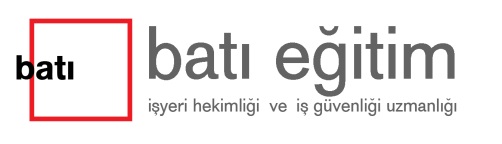 89
C
90.	Gebe işçinin doğumdan ne kadar önce çalıştırılmaması esastır? 
A) 12 hafta		B) 10 hafta
C) 8 hafta		D) 6 hafta
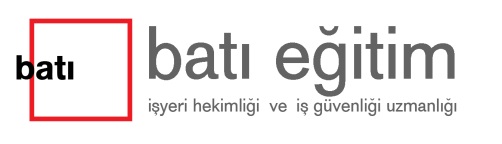 90
C
91.	Aşağıdakilerden hangisi “Emzirme Odaları” için en doğru tanımdır? 
A)	6 aydan küçük çocukların bırakılması, bakılması ve işçilerin çocuklarını emzirmeleri için ayrılan odalardır.
B)	4 aydan küçük çocukların bırakılması, bakılması ve işçilerin çocuklarını emzirmek için ayrılan odalardır.
C)	12 aydan küçük çocukların bırakılması, bakılması ve işçilerin çocuklarını emzirmek için ayrılan odalardır.
D)	18 ayda küçük çocukların bırakılması, bakılması ve işçilerin çocuklarını emzirmeleri için ayrılan odalardır.
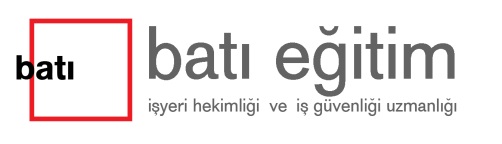 91
A
92.	Vardiyalı çalışmalarda, vardiya değişimi en fazla kaç haftada bir yapılabilir? 
A) 2 hafta   	B) 3 hafta   
C) 4 hafta  	D) 8 hafta
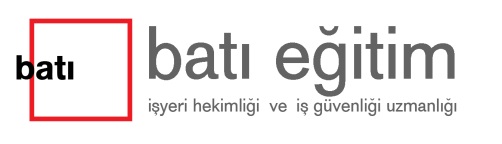 92
B
93.	Vardiyalı çalışmalarda gece dönemine denk düşen saatlerde kimler çalıştırılamaz? 
A)	Kadınlar
B)	18 yaşını doldurmamış genç işçiler
C)	20 yaşını doldurmamış olanlar
D)	50 yaşın üstündekiler
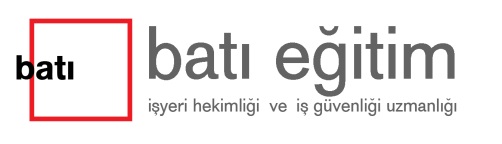 93
B
94.	Aşağıdakilerden hangisi işveren teriminin karşılığıdır? 
A)	Sorumluluğunda bulunan kişilerin sağlık güvencesini temin eden kişidir.
B)	Üzerinde karşılıklı anlaşılmış bulunan bir ilişkinin sonucu olarak uğraş alanındaki işçilere karşı yasal sorumluluk, taahhüt ve görev üstlenen kişilerdir
C)	Sorumluluğunda bulunan kişilerin geçimini temin eden kişidir
D)	Hiçbiri
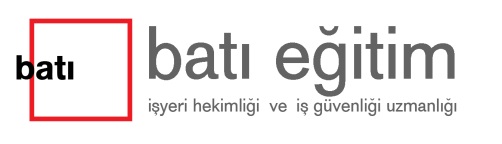 94
C
95.	Karbonatlı ve organik fosforlu insektisitlerin yapımı, paketlenmesi, çözelti olarak hazırlanması ve uygulanması işlerinde günde en fazla kaç saat çalışmaya izin verilmiştir?
A) 4 saat			B) 5 saat              
C) 6 saat			D) 7,5 saat
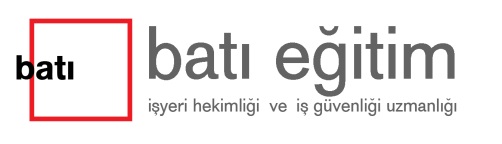 95
B
96.	
İş güvenliği uzmanları,  Yönetmelikte belirtilen görevlerini yerine getirmek için aşağıda belirtilen sürelerde görev yaparlar:
-10’dan az çalışanı olan ve az tehlikeli sınıfta yer alan işyerlerinde çalışan başına yılda en az 60 dakika.  
Diğer işyerlerinde ise
-	Az tehlikeli sınıfta yer alanlarda çalışan başına ayda en az…….. dakika.
-	Tehlikeli sınıfta yer alanlarda çalışan başına ayda en az…….. dakika.
-	Çok tehlikeli sınıfta yer alanlarda çalışan başına ayda en az…….. dakika görev yaparlar.       
Boşluklara sırası ile gelmesi gereken doğru rakamlar hangi şıktadır? 
A) 5 - 10 - 15		B) 10 - 15 - 20           
C) 15 - 20 - 30   		D) 20 - 25 - 30
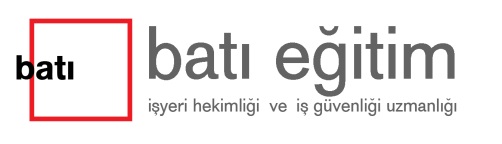 96
C
97.	İletişimde geri bildirimin yararını belirtmeyen seçenek aşağıdakilerden hangisidir? 
A)	Kaynak gönderdiği iletinin alıcı tarafından alınıp alınmadığını anlar. 
B)	İletinin, anlaşılıp anlaşılmadığını ve anlaşılma derecesini anlar.
C)	Kaynak, iletiyi alan kişinin kendisi hakkındaki görüşlerini öğrenir.
D)	İletinin, benimsenip benimsenmediğini ve nedenlerini anlar.
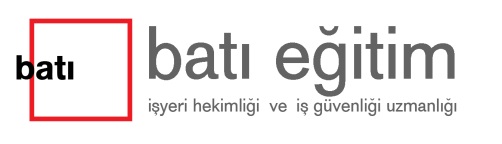 97
A
98.	Aşağıdakilerden hangisi, yazılı iletişimde dikkat edilmesi gereken kurallardan biri değildir?
A)	Ağdalı kelimelerle süslenerek ilgi çekici hale getirilmesi
B)	Açık ve anlaşılır ifadelerle yazılması
C)	Yazıların gönderilmeden önce tekrar kontrol edilmesi
D)	Dilbilgisi kuralları bakımından iyi hazırlanmış olması
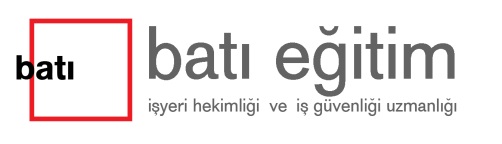 98
B
99.	Aşağıdakilerden hangisi yanlıştır?
A)	Öğrenme işlemine katılan duyu organlarımızın sayısı ne kadar fazla ise o kadar iyi öğrenir ve geç unuturuz.
B)	En iyi öğretim, soyuttan somuta ve bütünden basite doğru giden öğretimdir.
C)	Öğrendiğimiz şeylerin çoğunu gözlerimizin yardımı ile öğrenebiliriz.
D)	En iyi öğrendiğimiz şeyler kendi kendimize yaparak öğrendiğimiz şeylerdir.
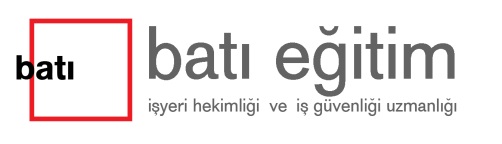 99
D
100.	Aşağıdakilerden hangisi sözsüz iletişimin sözel iletilere göre daha güvenilir iletişim sağladığına kanıt olarak gösterilebilir? 
A)	İki kişinin duruşları, bakışları, giyimleri bile bir iletişim doğurur.
B)	Mesajların daha iyi anlatılmasında faydalı olur.
C)	Konuşma dili yetersizdir.
D)	Beden dili çoğu kez saklanamaz ve ne dediği daha açıktır.
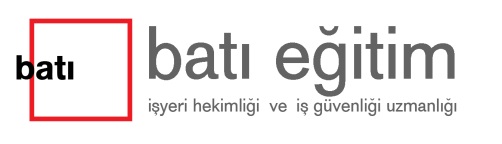 100
İŞ GÜVENLİĞİ UZMANLIĞI DENEME SINAVI IV
101